Амурская обл., Бурейский р-он, МОБУ Новобурейская СОШ № 3
Народный костюм в зеркале истории. Дизайн одежды. Фольклорный фестивальСимволика образов природы в декоре и покрое русского народного костюма.
Автор: Рогудеева Лилия Анатольевна, 
учитель ИЗО
 МОБУ Новобурейской СОШ № 3
УМК - Шпикалова Т.Я., Ершова Л.В., Поровская Г.А. Изобразительное искусство: Учебник для 6 класса общеобразовательных учреждений / под ред. Шпикаловой Т.Я. – М., Просвещение, 2008.

2015 год
Цель:Дальнейшее ознакомление обучающихся с эстетическими качествами народной одежды как части культуры, как бесценного достояния народной культуры, наполненного могучей жизненной силой.Задачи:Рассмотреть символику образов природы в декоре и покрое русского народного костюма. Изучить характерные черты традиционного русского костюма.Выполнить зарисовки  костюма одного из народов России (бумага, карандаш)
Этапы урока
Новый материал 
Диалоги об искусстве
Подготовка к практической работе
Творческое задание
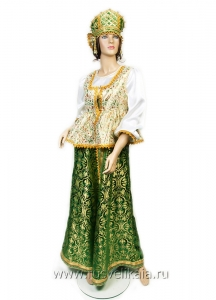 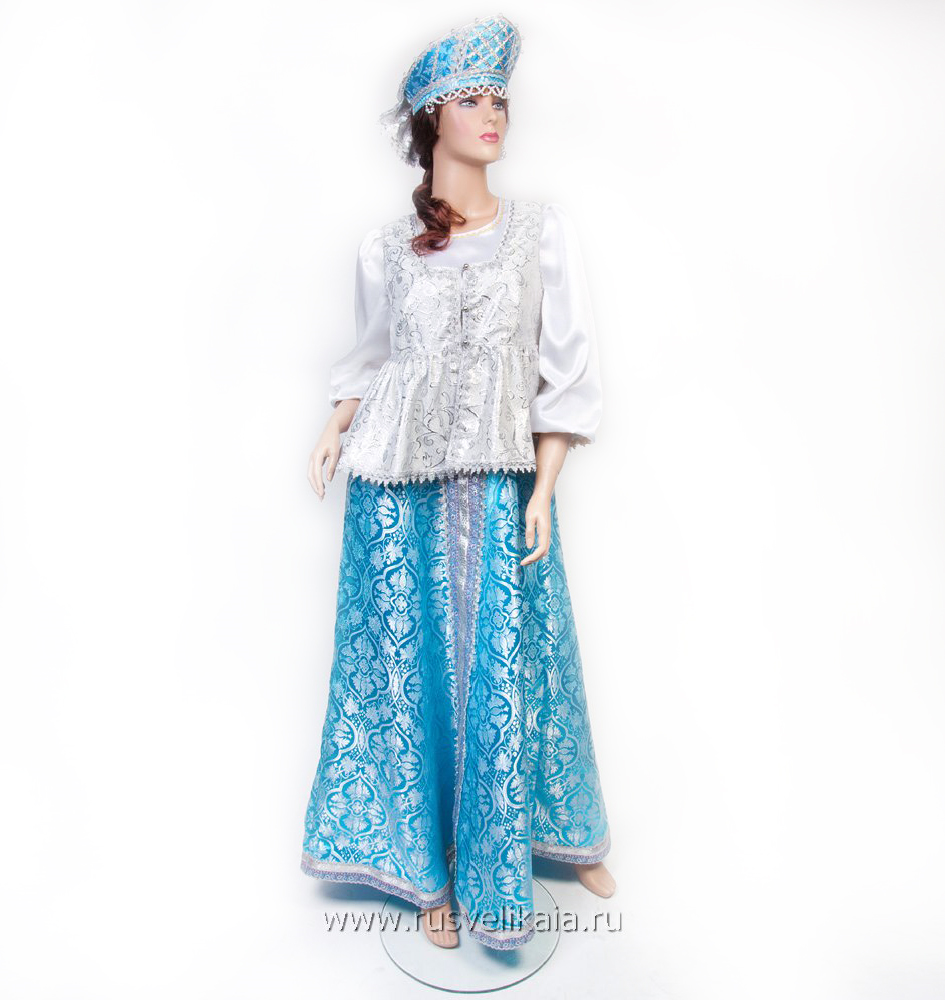 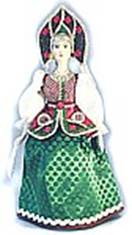 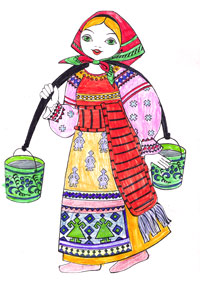 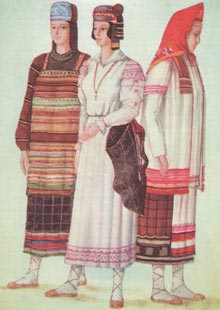 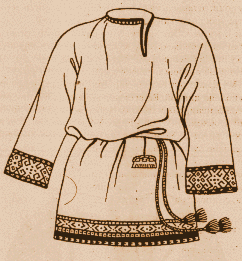 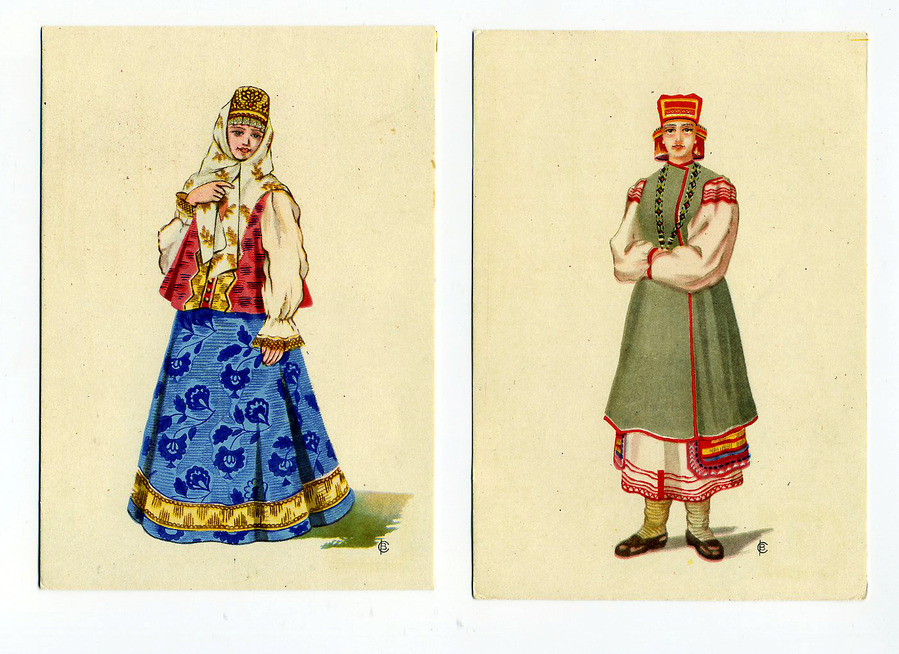 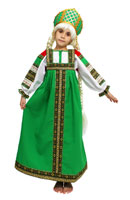 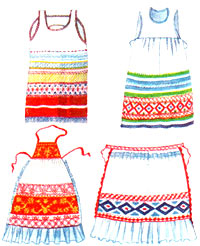 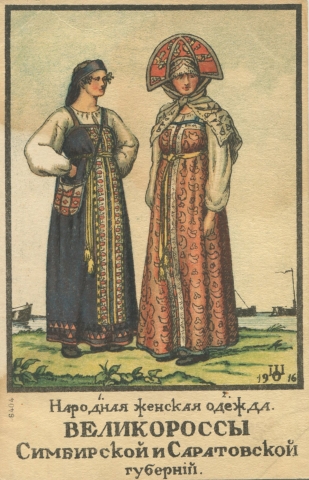 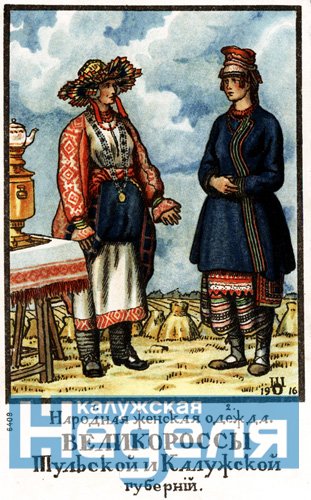 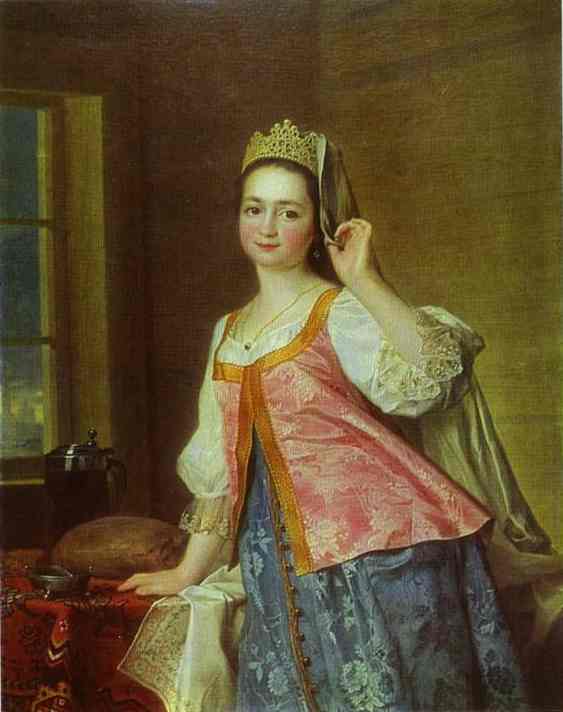 Левицкий Дмитрий Григорьевич (портрет Агаши Левицкой)
Жница — ВенециановАлексей Гаврилович
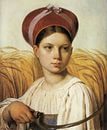 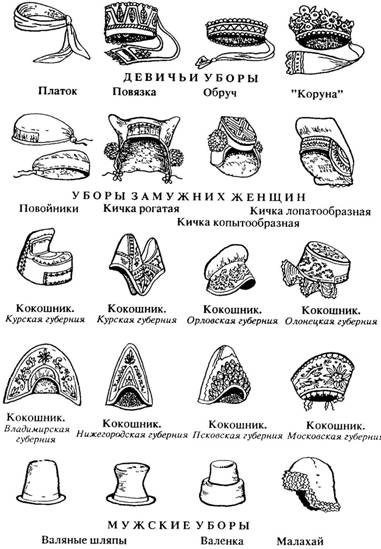 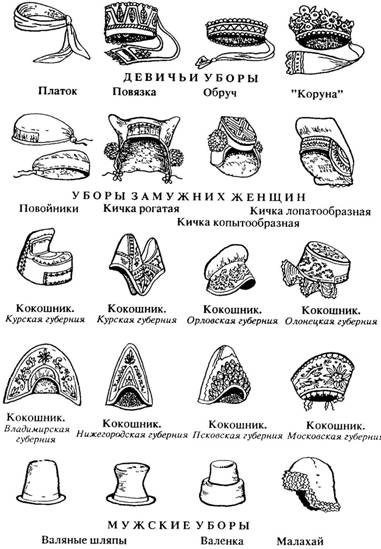 Диалог об искусстве.
-как называются традиционные головные уборы девушек?
-с каким образом сравнивают образ русской красавицы в народных песнях, сказках?
-какие детали русского традиционного костюма обязательно украшались орнаментом?
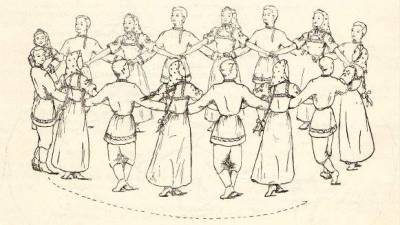 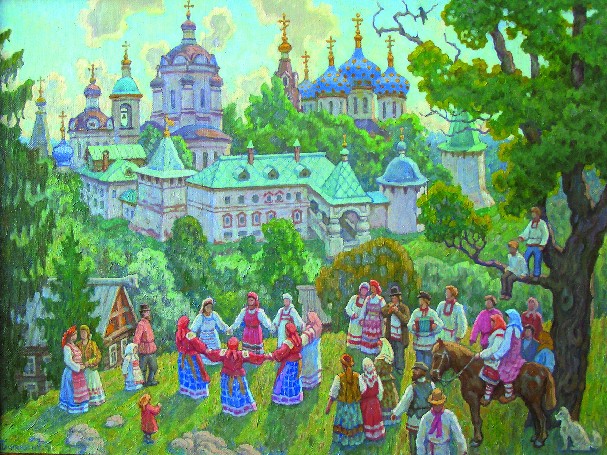 Творческое задание
Выполни зарисовку женской фигуры в народном костюме

ДО НАЧАЛА РАБОТЫ:
Доминируют цвета – красный, синий, золотистый.